مختبر 2  تقنيات معالجة المياهي 351
جمع عينات المياه
جهاز جمع عينات المياه التلقائييستخدم في هذا الجهاز مضخة لجمع عينات الماء من محطات المعالجه ومن اماكن التلوث ويمكن ضبط فترات اخذ العينات وكمية العينات وطريقة اخذ العينات
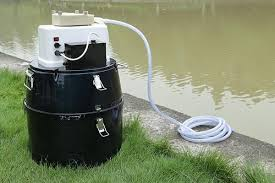 جمع العينات للفحص المايكروبي
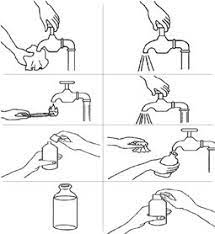 قياس درجة حرارة الماءيستعمل لهذا الغرض عدة أنواع من المحارير منها:المحرار البسيطعباره عن انبوب شعري مفرغ من الهواء ذو تدريجات بين ) C050-0) أو بين ) C0100-0)  يحتوي على سائل شديد التأثر بدرجات الحرارة مثل الزئبق أو الكحول, يحفظ في اطار معدني للمحافظة عليه من الكسر اثناء العمل الحقلي. يقيس المحرار البسيط درجة حرارة الماء عند السطح.
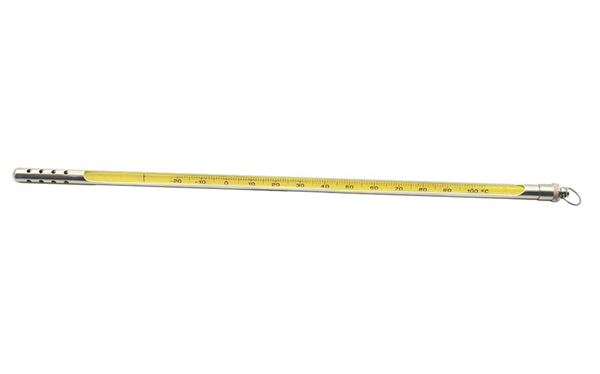 EC   أجهزة قياس
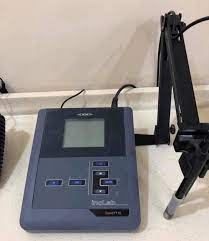 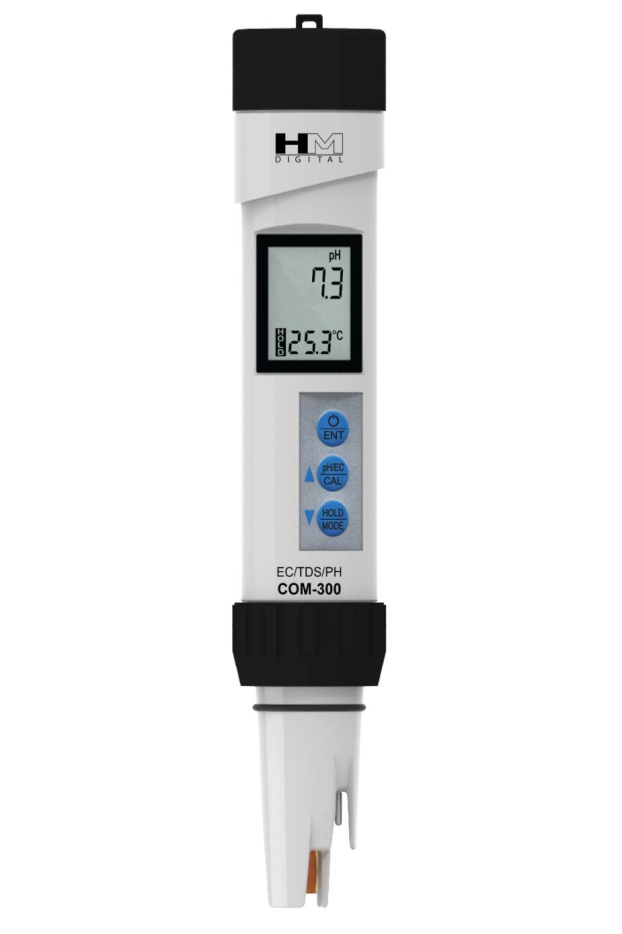 طريقة قياس EC :1/ يتم غسل القطب جيدا بالماء المقطر.2/ يتم معايرة  calibrationالجهاز قبل الفحص بمعايير قياسية ذات توصيلية كهربائية معلومة وتكون مرفقة مع الجهاز. عادة ما يستخدم كلوريد البوتاسيوم KCL ( 0.01μ) 3/ بعد معايرة الجهاز بالمحاليل القياسية يتم ادخال القطب في النموذج ومن ثم تسجل القراءة من الجهاز مباشرة والتي تمثل التوصيلية الكهربائية للنموذج.4/ يجب غسل قطب الجهاز بالماء المقطر بعد كل فحص.قيمة  EC الطبيعية لاتتجاوز 2 mS\cm
pH قياس1.الطريقة اللونية
pH meter2. جهازقبل البدء بالقياس يجب غسل القطب بالماء المقطر وعمل معايرة للجهاز بأستعمال محاليل معلومة الاس الهيدروجيني (4 و 7 و 10)8.5 - 6.5 في المياه الطبيعية تتراوح من  pH قيمة
قياس العكارة Turbidityالقيمة المسموح بها من العكارة في المياه العذبة أقل من (Nephelometric Turbidity Unit) NTU 5تقاس باستعمال جهاز النفلوميترNephelometer
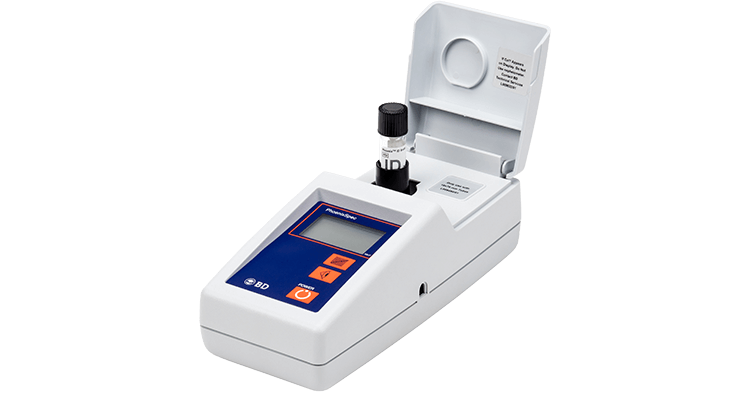 طرق قياس الاوكسجين المذاب في البيئة المائية:- 1- طريقة استعمل جهاز قياس الاوكسجين المذاب (DO-meter)2 -استخدام طريقة Winkler methodتعد هذه الطريقة من الطرق الدقيقة في قياس الاوكسجين المذاب في الماء وهي معتمدة عادة في فحص المتطلب الحيوي للأوكسجين BOD
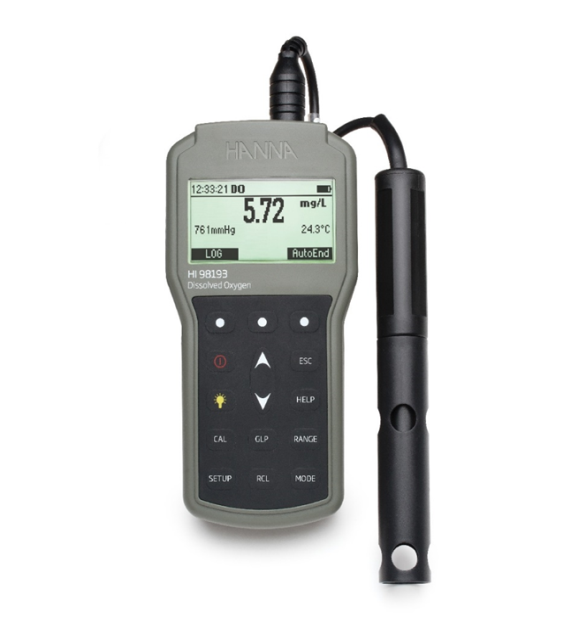